Агрегатно-поточный способ
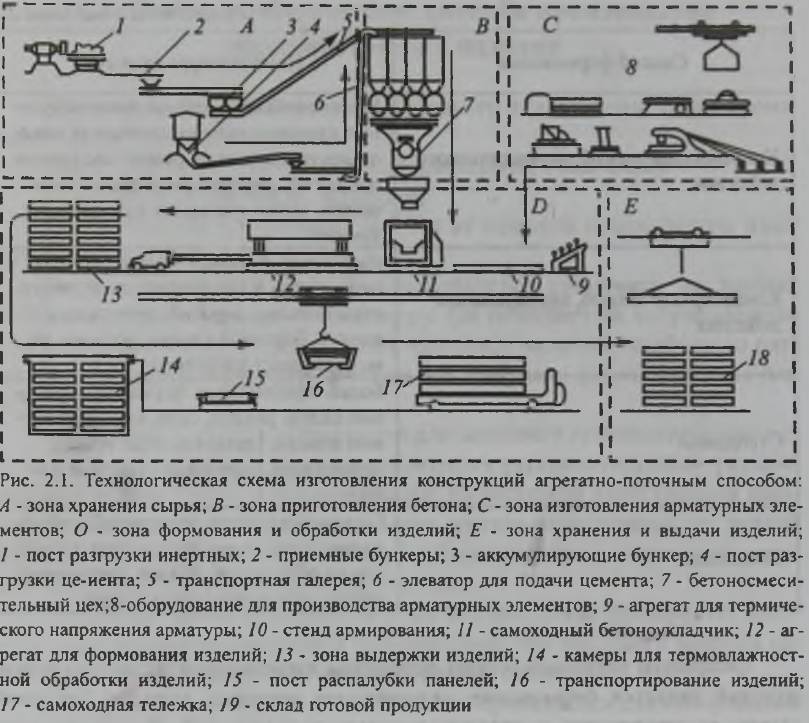 Конвеерный способ
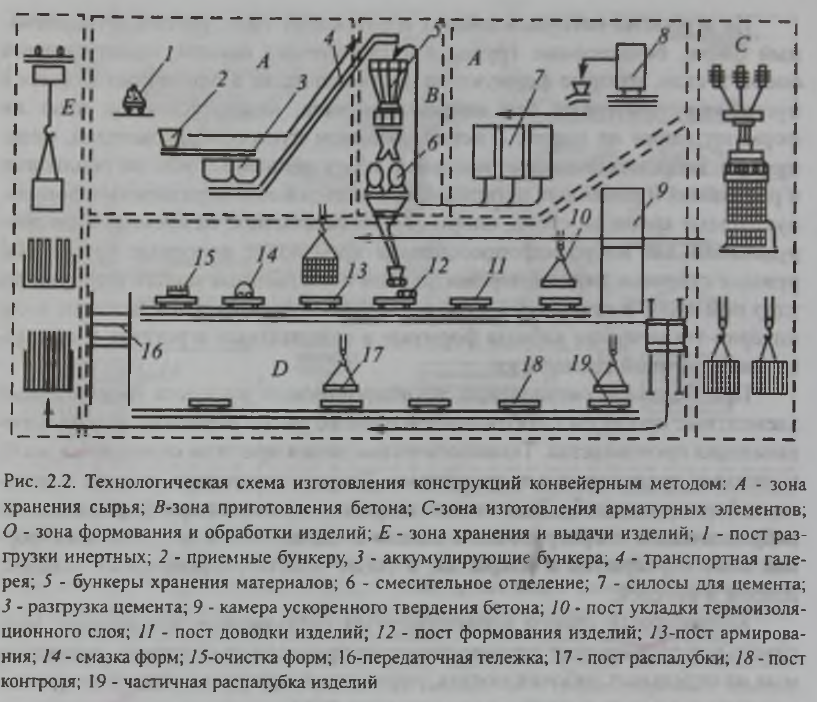 Стендовый способ
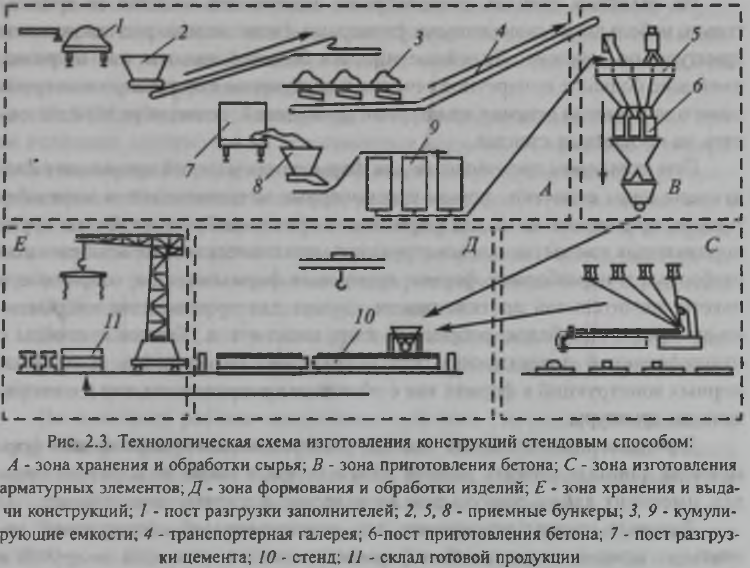